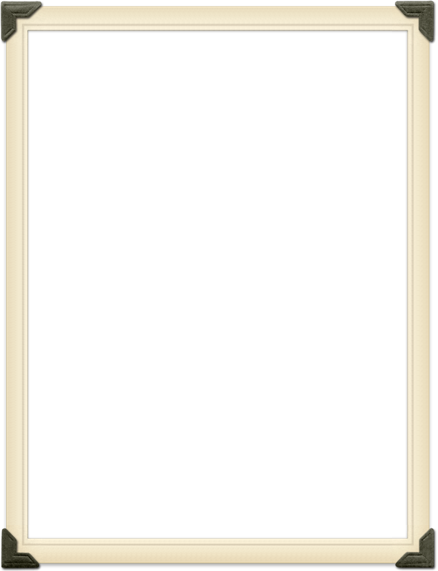 Published in 1885 at a time when slavery no longer existed, but racism was still rampant, the events of the novel take place 40 - 50 years prior to the date of publication.
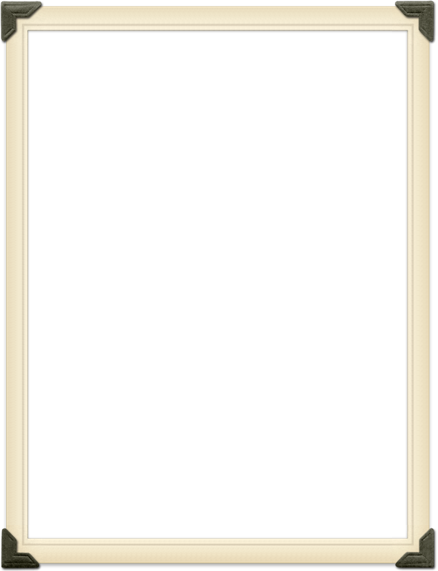 1885 
Jim Crow Laws

State and local laws enforcing racial segregation in the Southern United States.
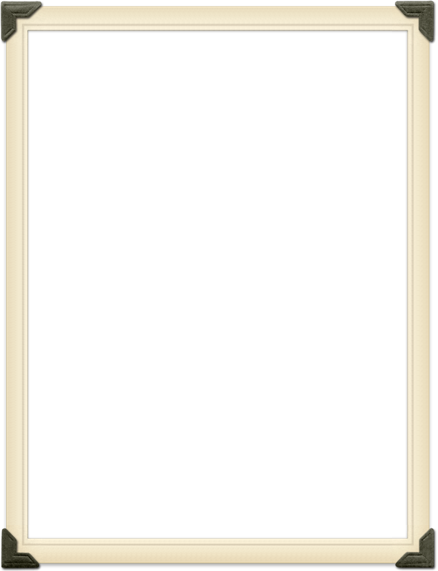 These laws were established in the south during the Reconstruction period (1865 - 1877) and only began to be legally dismantled with 1954’s Brown vs. The Board of Education.
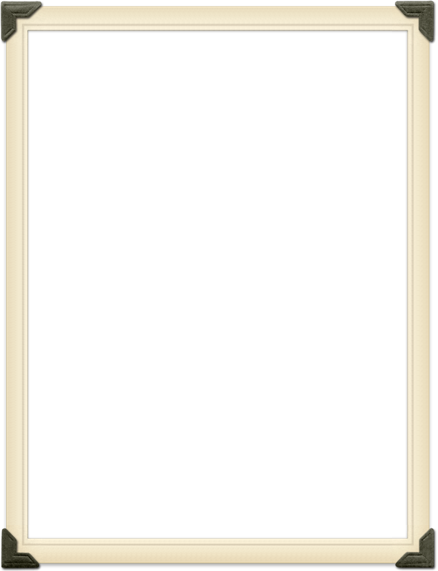 1687 - 1865
The Black Codes

Predating Jim Crow Laws, The Black Codes heavily regulated the behavior of slaves in the south.
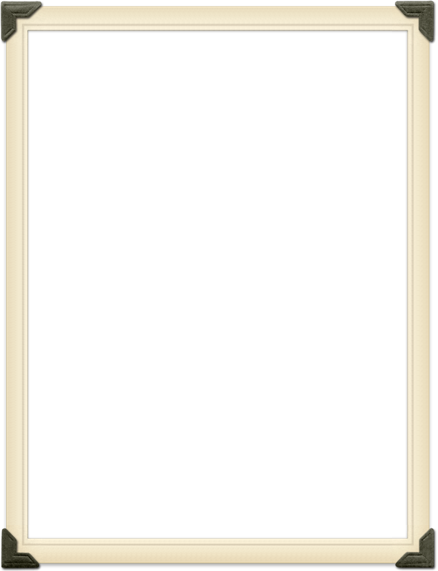 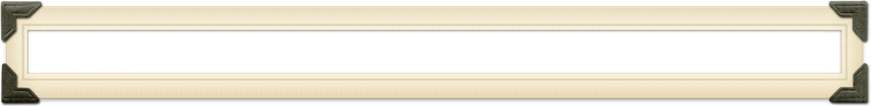 Why did Mark Twain set The Adventures of Huckleberry Finn during the antebellum period, 40 - 50 years before it’s date of publication?
Antebellum: Occurring before the American Civil War
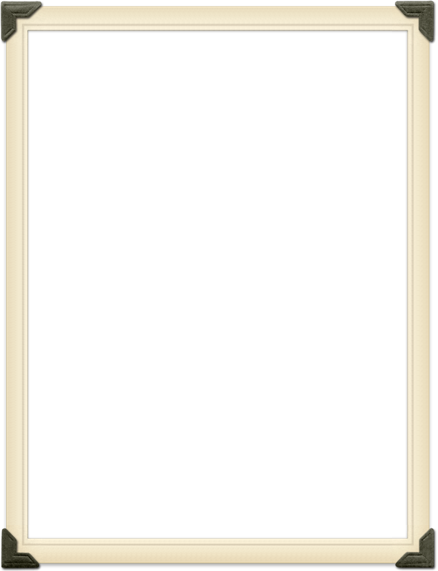 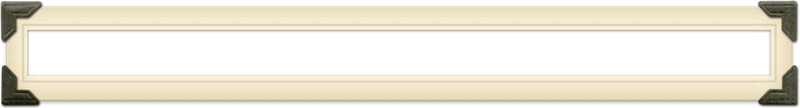 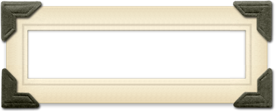 Mark Twain 
(Samuel Clemens)

“Lincoln’s proclamation… not only set black slaves free, but set the white man free also.”
15 Years Old
Let’s let Mr. Clemens tell us the answer himself
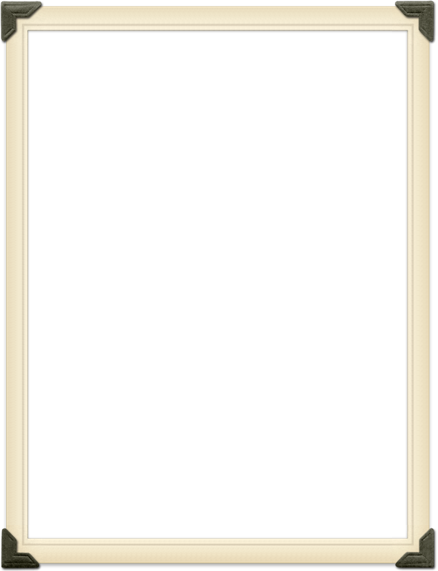 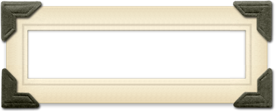 “I have seen Chinamen abused and maltreated in all the mean, cowardly ways possible… but I never saw a Chinamen righted in a court of justice for wrongs thus done to him.”
36 Years Old
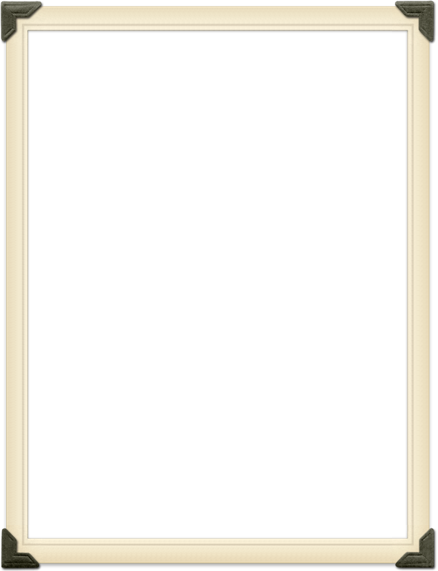 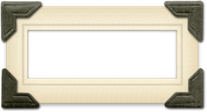 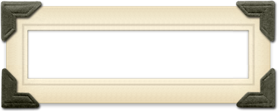 Known to have paid for the college education of at least two black men.

Known as a staunch supporter of Women’s Rights and an active campaigner for women’s suffrage.
Notables
Later Years
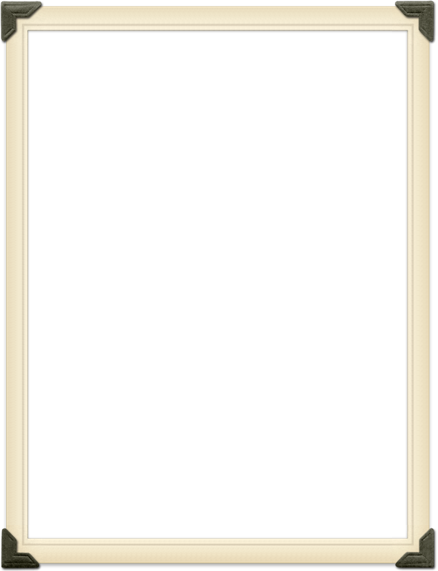 “All modern American Literature comes from one book by Mark Twain called Huckleberry Finn.” — 

Earnest Hemingway
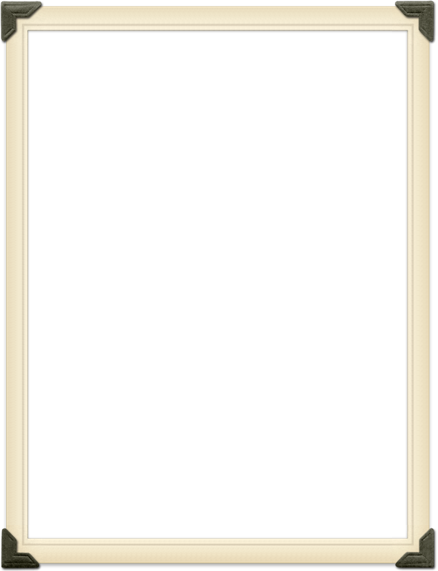 Regionalism 

Realism that focusses on the setting, dialect, customs, history, and landscape of a particular region.
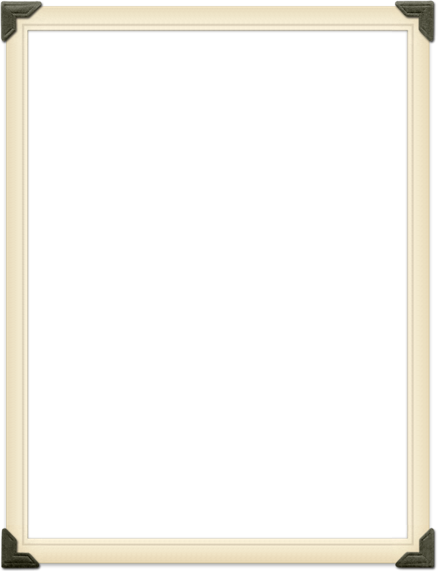 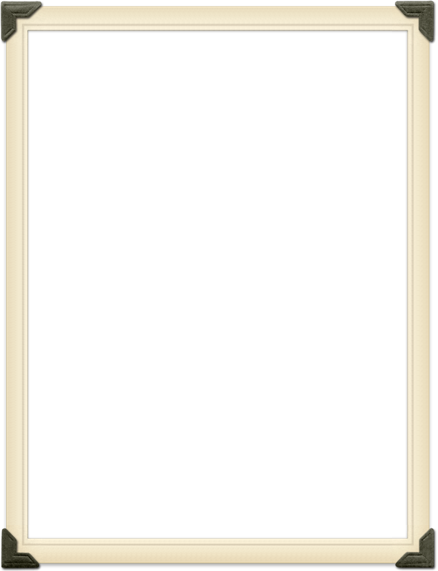 Dialect 

The language used by people of a specific area, class, district, or any other group of people. The term involves spelling, grammar and pronunciation.
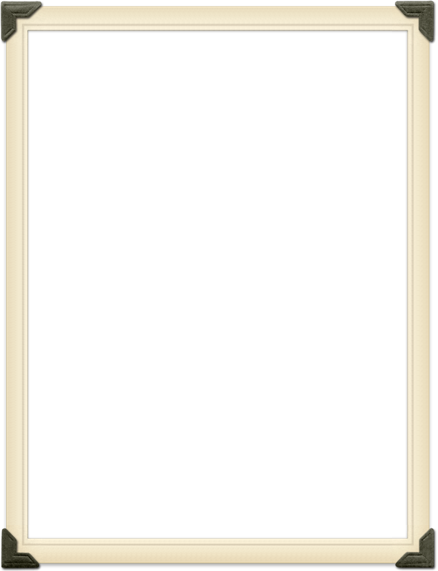 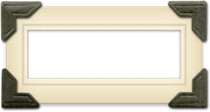 “‘Whenever you find yourself on the side of the majority, it is time to pause and reflect.”
Advice
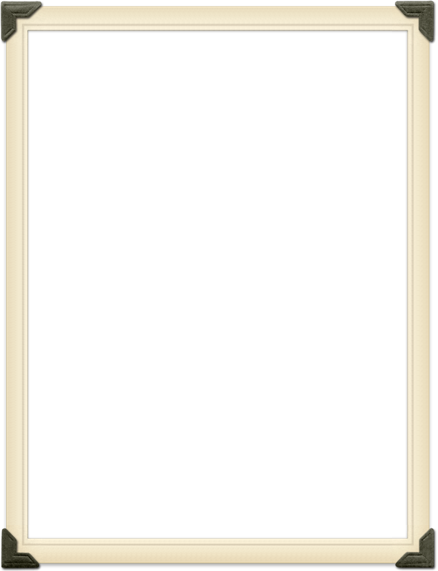 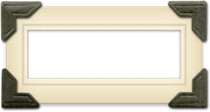 “‘Classic’. A book which people praise but don't read.”
Advice
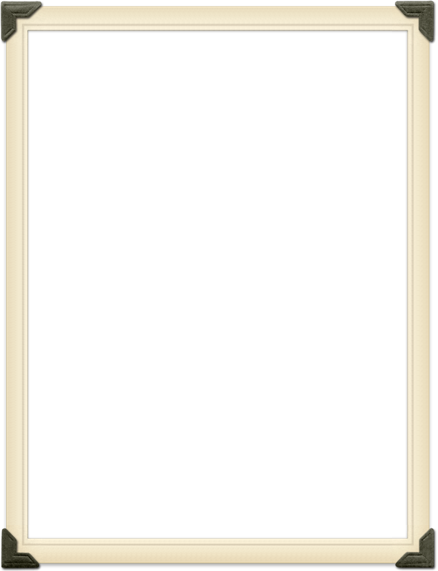 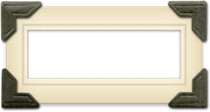 “Don’t let schooling interfere with your education”
Advice